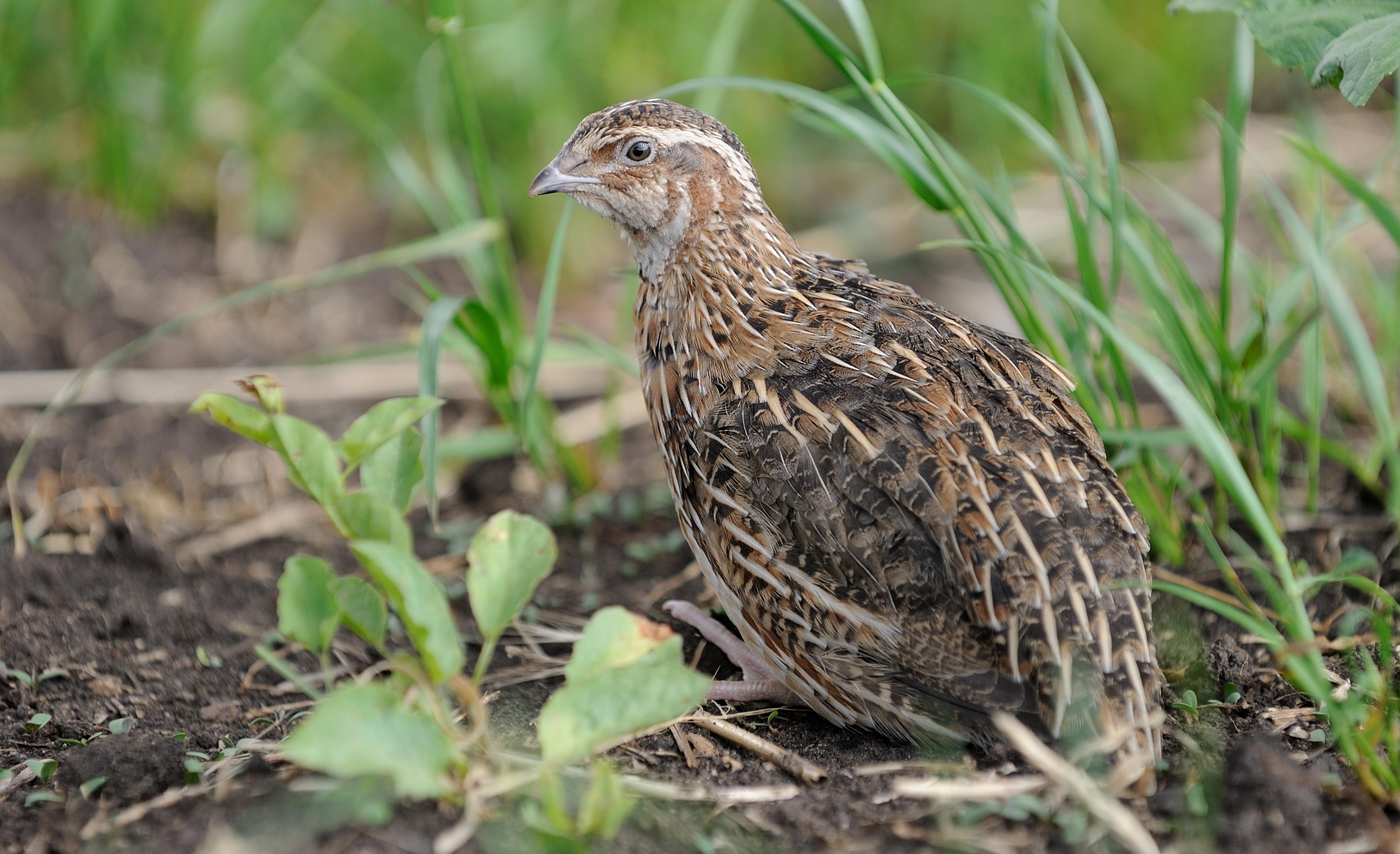 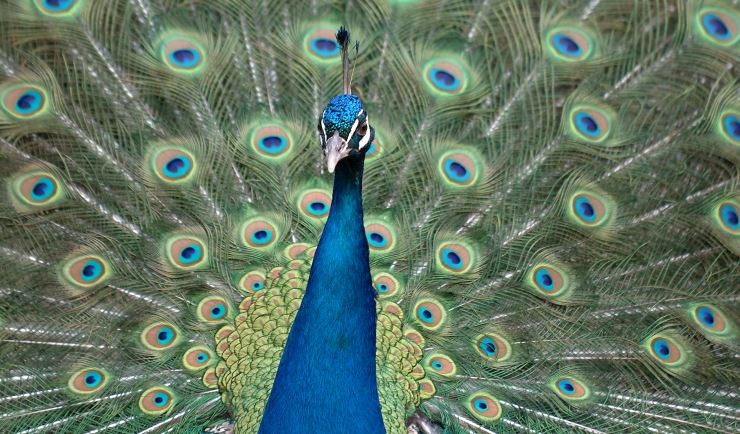 Fazant, Japanse kwartel en pauw.
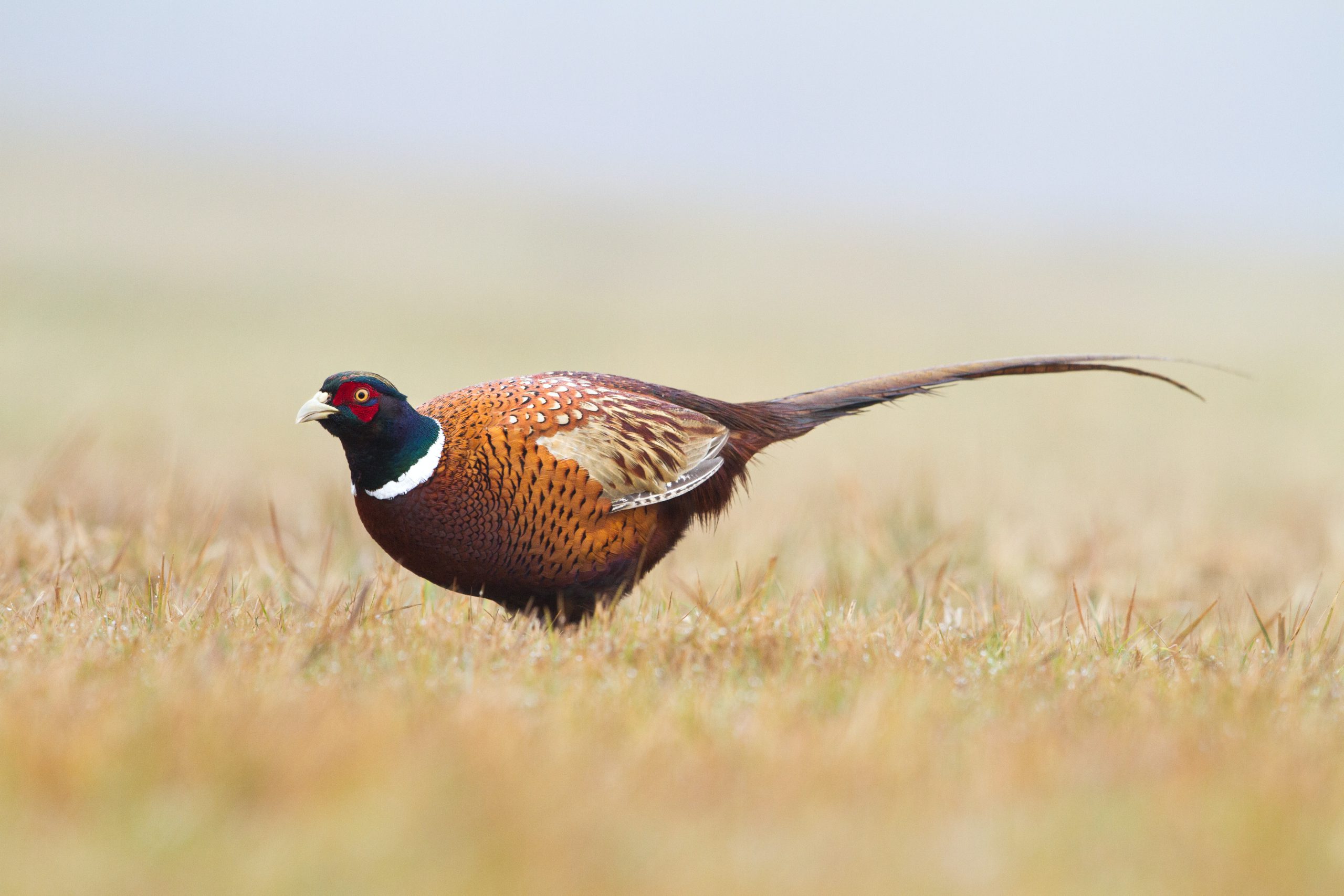 Michelle, Sophie en Elisa
CE vogels
19-12-2023
Inhoud
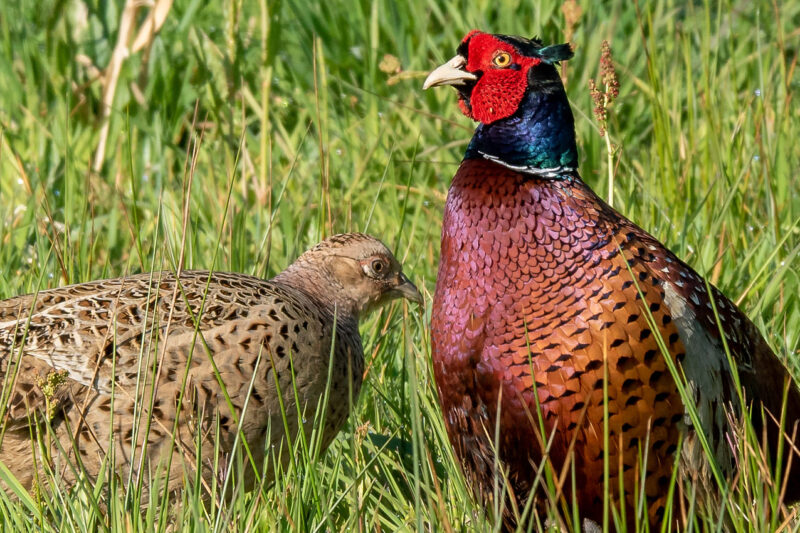 Voor beide soorten:
Pop en man 
Snavelvorm 
Anatomische kenmerken fazant
Voeding
Fourageren & kenmerken voedselopname/vertering
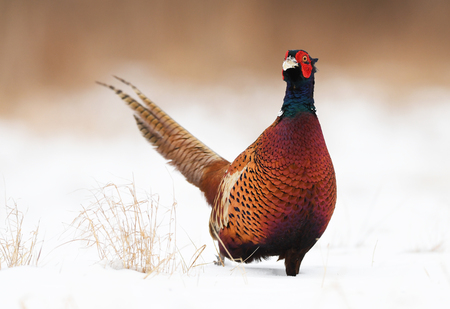 Meer kleuren dan vrouwtjes
Opvallende kop
Ringnek fazant: Rode plekken
& Groene/blauwe nek
Pop en man fazant
Helemaal bruin
Minder kleuren
Snavelvorm fazant
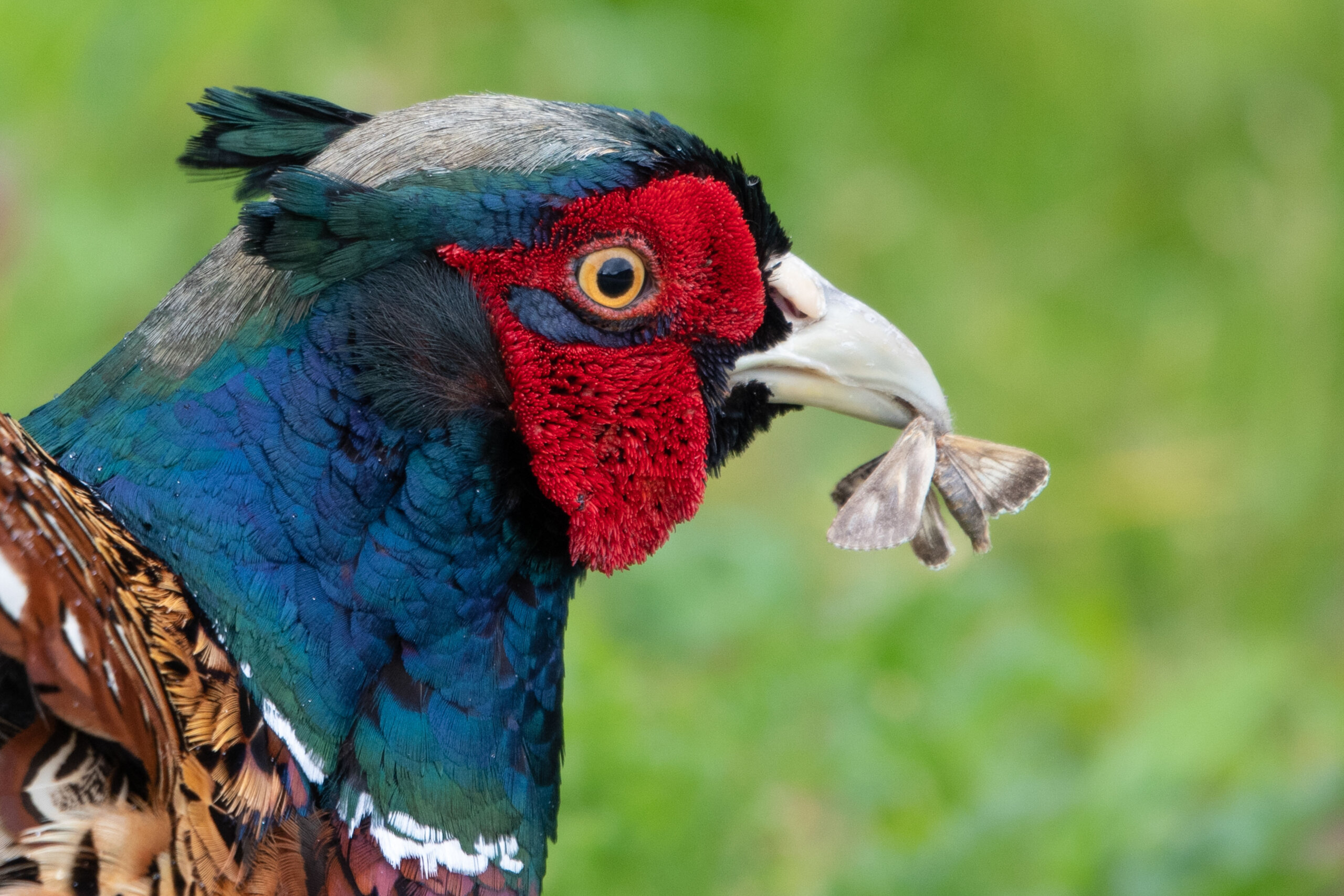 Kippensnavel
Alleseters
Van de grond pikken
Anatomische kenmerken fazant
Foto toelichten
3 tenen naar voren 
1 teen naar achteren
Voeding fazant
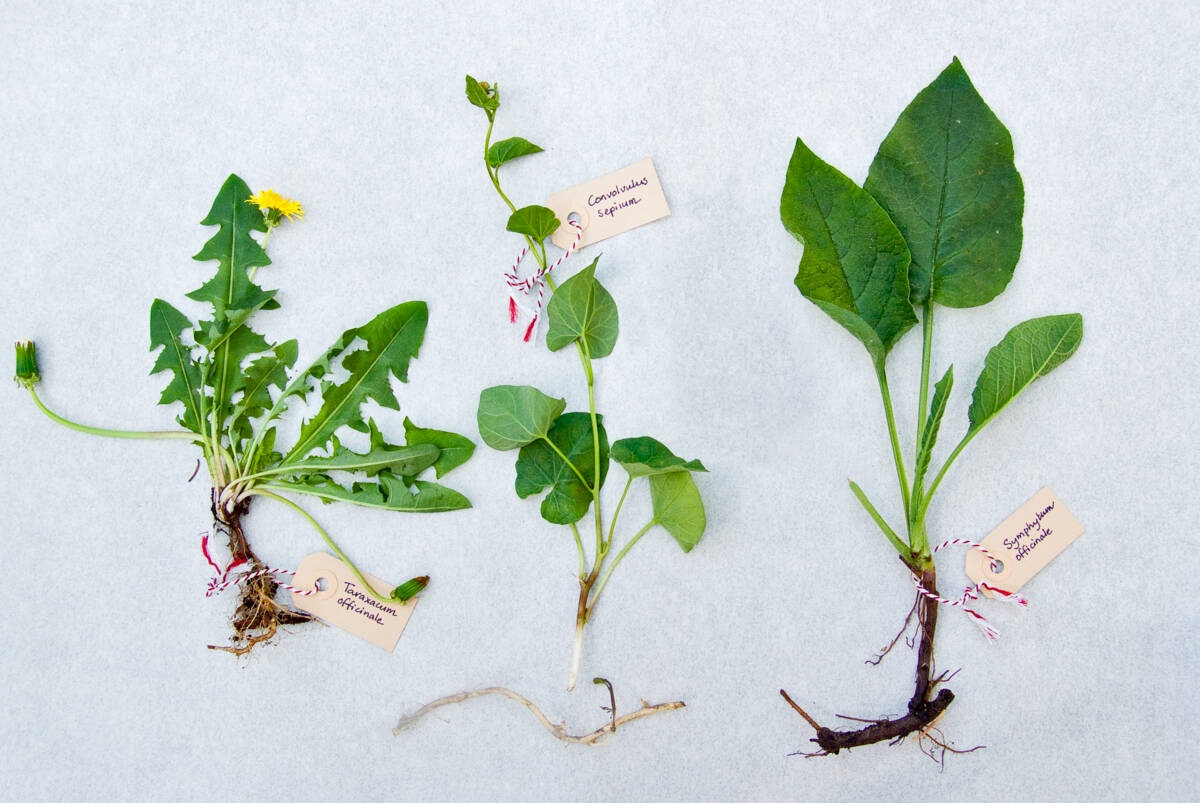 Wild: 
Vruchten & bessen
Gras
Knoppen bomen/planten
Voorjaar:
Insecten
Gevangenschap:
Andere behoeften (eiwitten, vitaminen & mineralen)
Basis voeding: geperste fazantenkorrel & sierhoendervoer (handvol dagelijks)
Aanvulling: groenten, fruit & onkruid
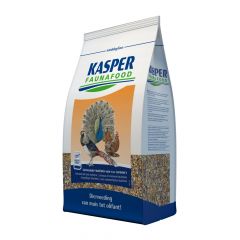 Fourageren & kenmerken voedselopname/ vertering fazant
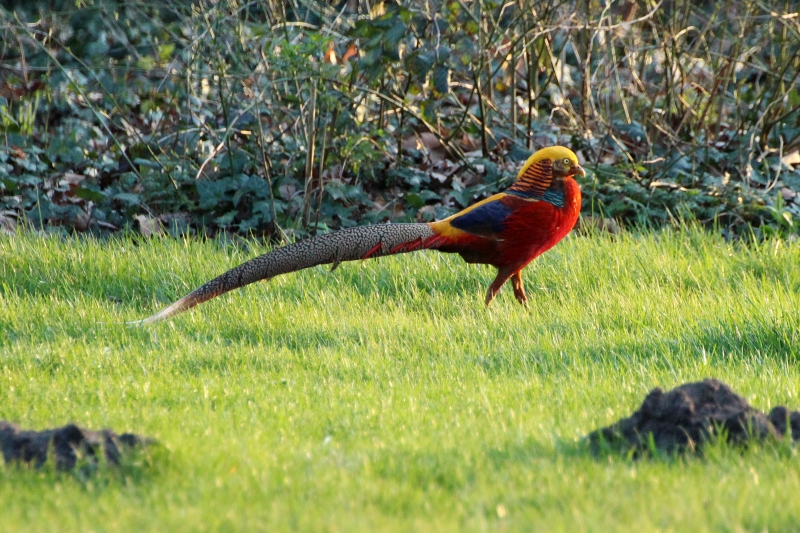 Zoeken voedsel zonsopkomst/ondergang
Scharrelen rond
Jachtgebieden eten wat kan
In cultuurlanden hebberiger
Japanse kwartel
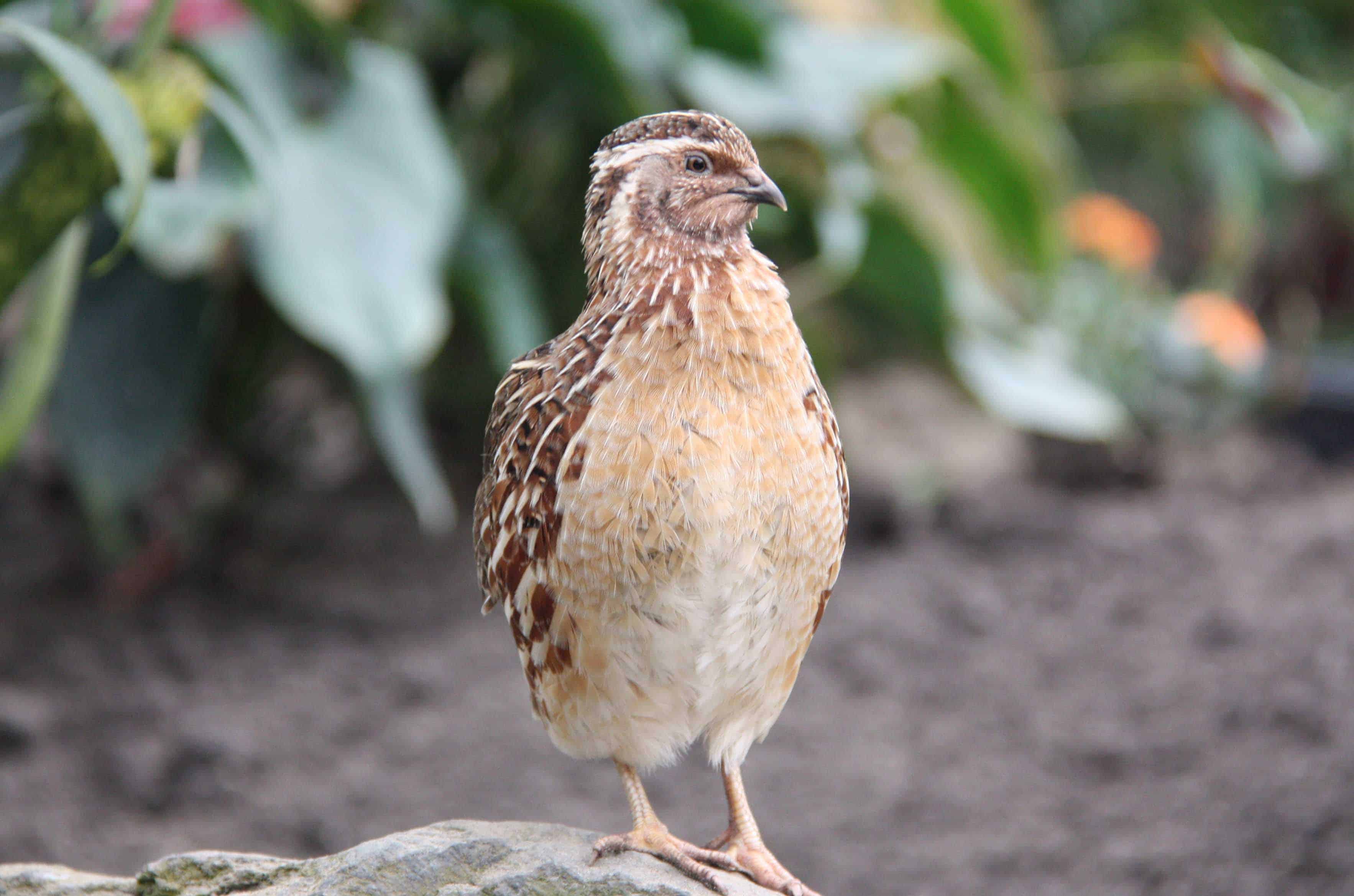 Inhoudsopgave
Pop en man
Snavelvorm
Anatomische kenmerken
Voeding
Foerageren & kenmerken opname voeding.
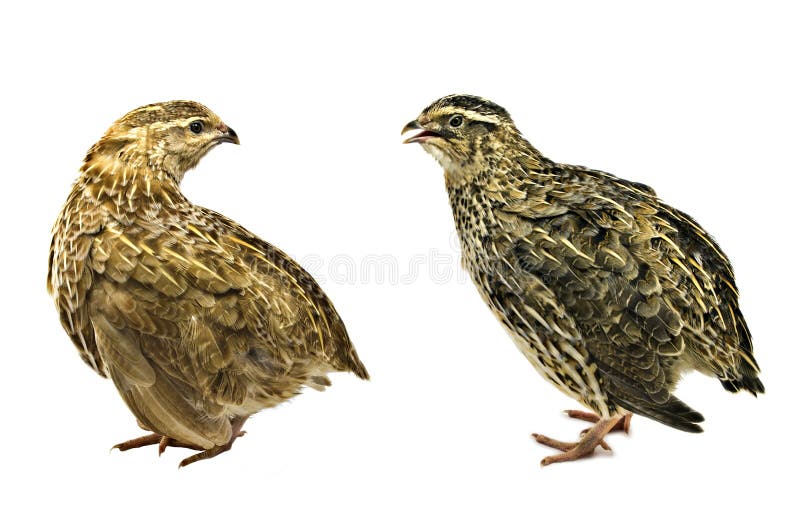 Pop en man
Pop 
De kop-keelaftekeningen zijn minder contrastrijker
Man 
De kop-keelaftekeningen zijn contrastijker
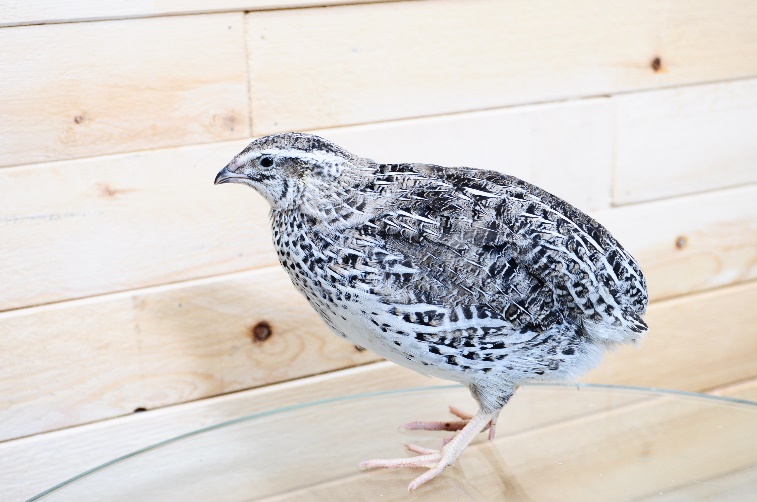 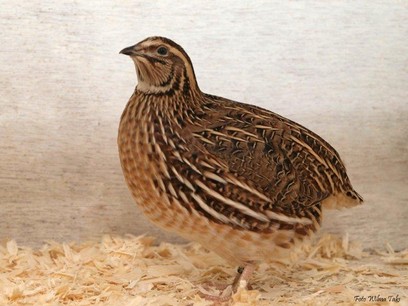 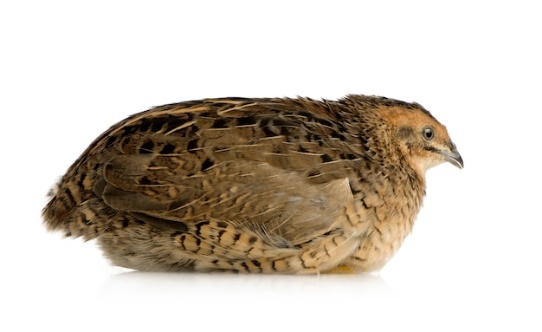 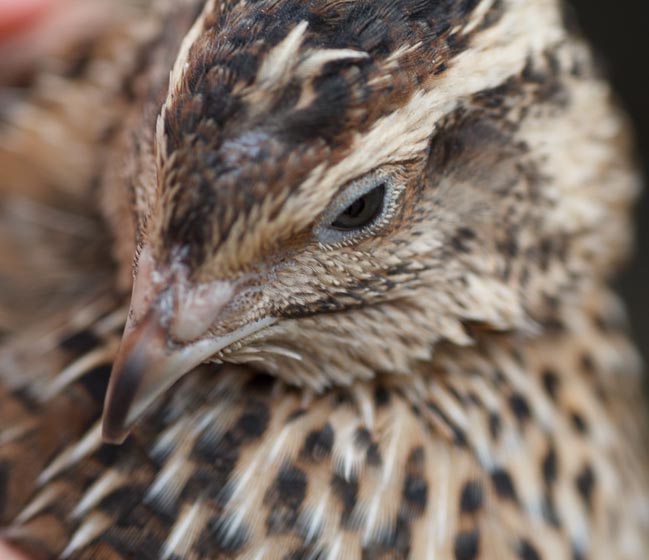 Snavelvorm
Kort, krachtig, iets gebogen. 
Past bij het foerageergedrag van de vogel.
Aangepast aan dieet op kleine zaden en insecten.
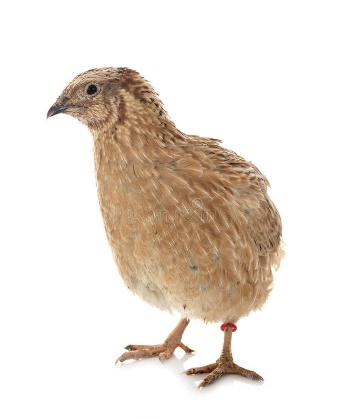 Anatomische kenmerken
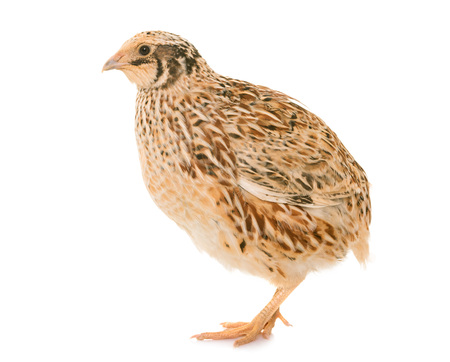 Klein rond vogeltje.
Bruin verenkleed in verschillende tinten bruin.
Aftekeningen in de vorm van streepjes/stippen.
Poten/klauwen waarmee ze goed kunnen graven/foerageren.
Kleine vleugeltjes waar ze kleine stukjes mee kunnen vliegen.
Bruingrijze licht gekromde snavel.
-Geslachtsorganen bevinden zich intern.
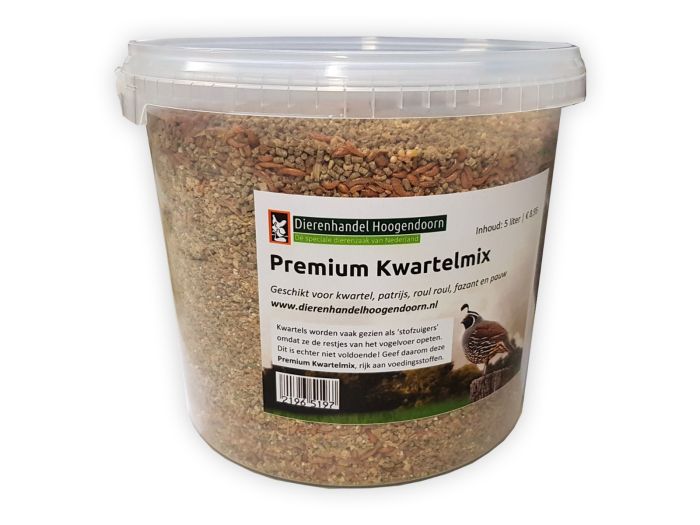 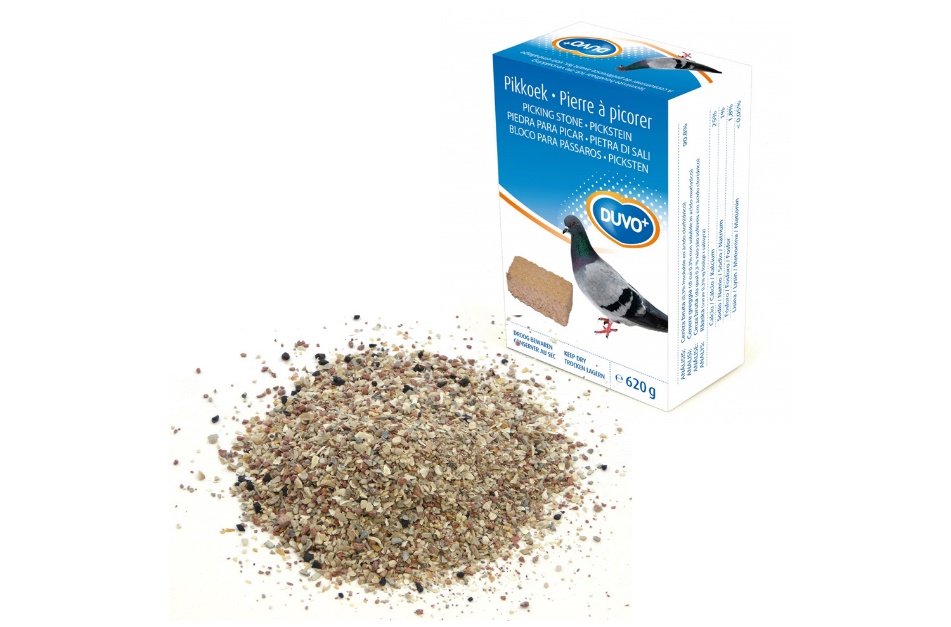 Voeding
-Wild:
Zaden, granen, grassen, plantendelen, insecten, kleine ongewervelden, bladeren en groene plantendelen.
-Gevangenschap:
Kwartelvoer, grind, fijn zand, vers water. 
Aanvullingen:
Groenten, fruit, eiwitbronnen, kalk, grit, yoghurt, kefir, zonnebloempitten, noten, andere seizoensgebonden aanvullingen.
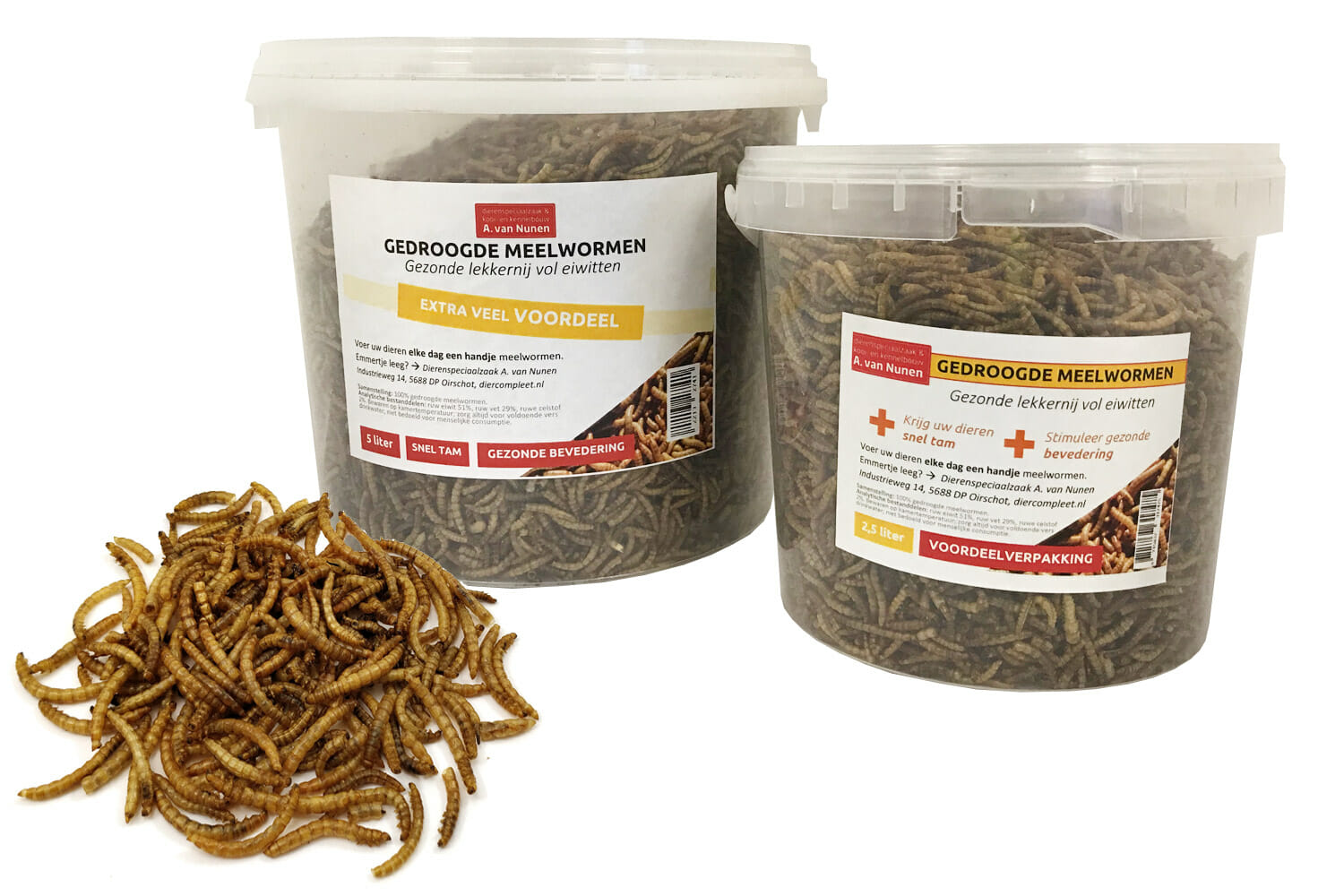 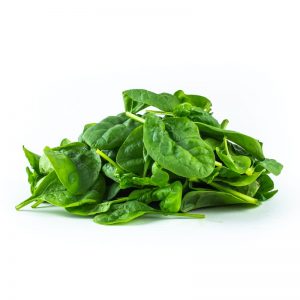 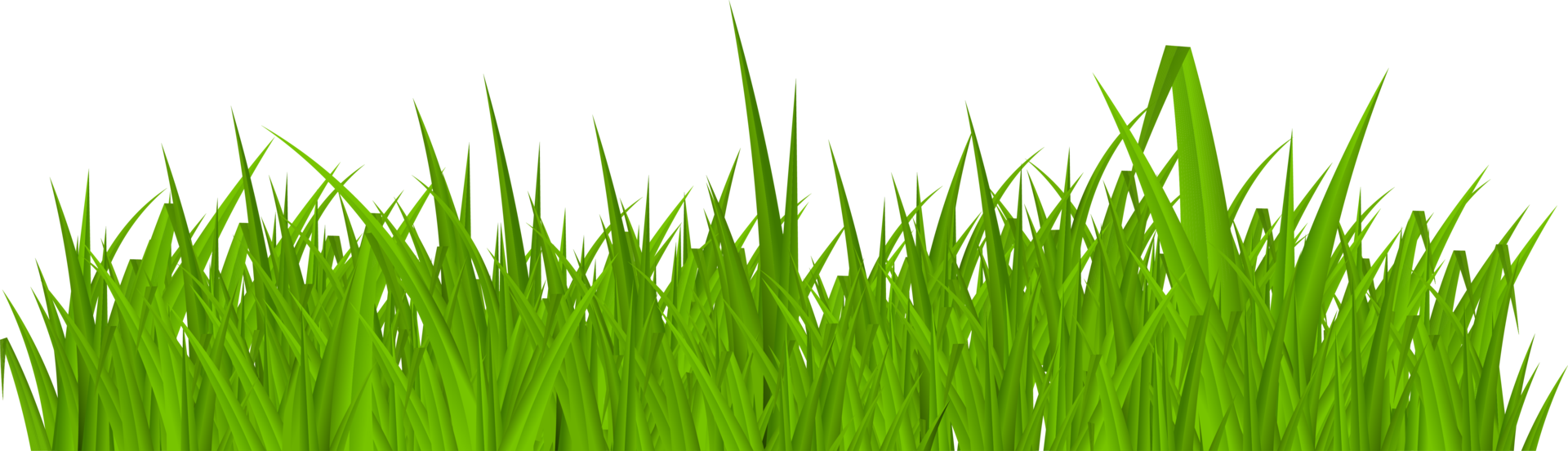 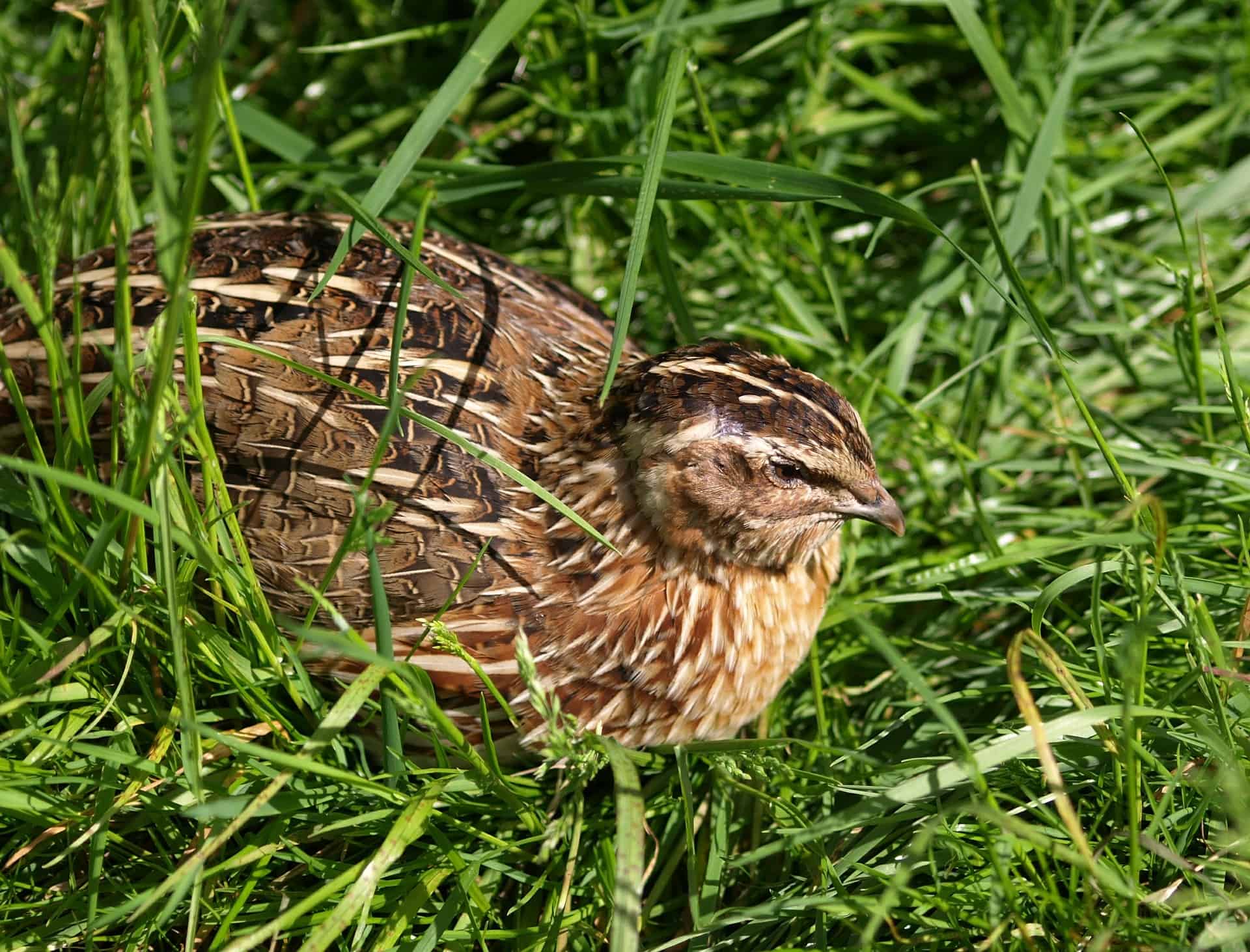 Foerageren en kenmerken opname voeding
Foerageergedrag:
-Grondvogels, foerageren op de grond.
-Pikken/oppikken.
-Vertonen soms grazende bewegingen.
-Voorkeur voor open gebieden.
Kenmerken van voedselopname:
-Pikken en snavelgebruik.
-Scharrelen en krabben.
-Pikorde tijdens het eten.
-Slikken voedsel in geheel door, wordt in kleingemaakt in spiermaag met maagkiezels. 
Spijsvertering:
-Spiermaag met maagkiezels.
-Voedsel gaat naar krop, kliermaag, spiermaag, dunne darm, dikke darm, cloaca.
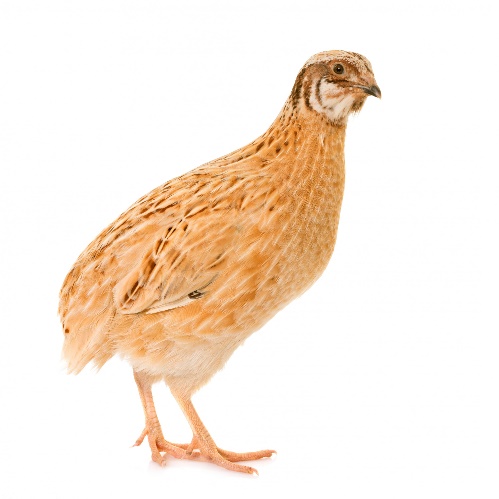 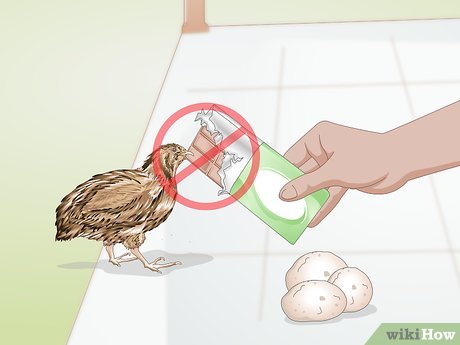 Geef kwartels in ieder geval geen chocolade, dat mogen ze niet.
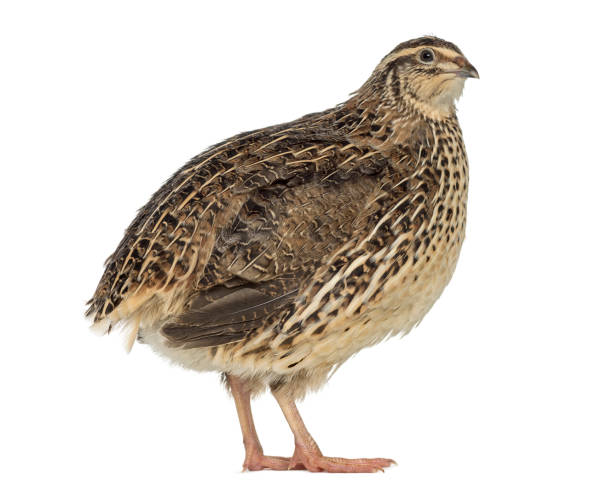 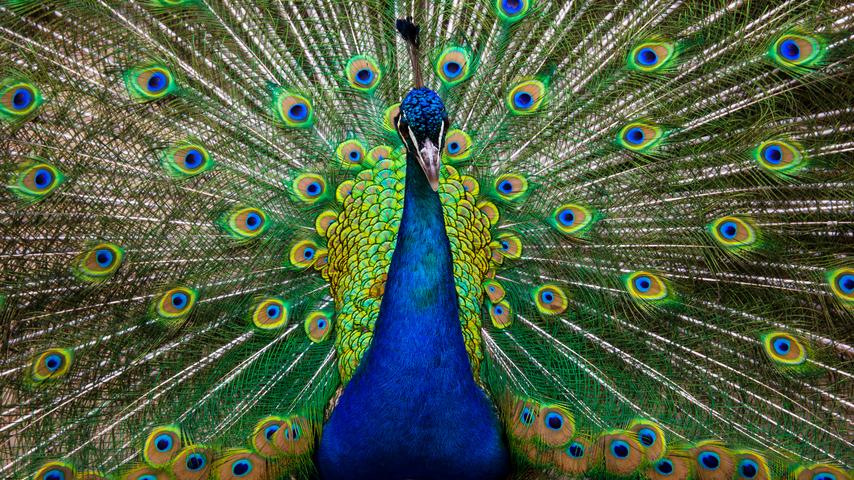 De blauwe pauw
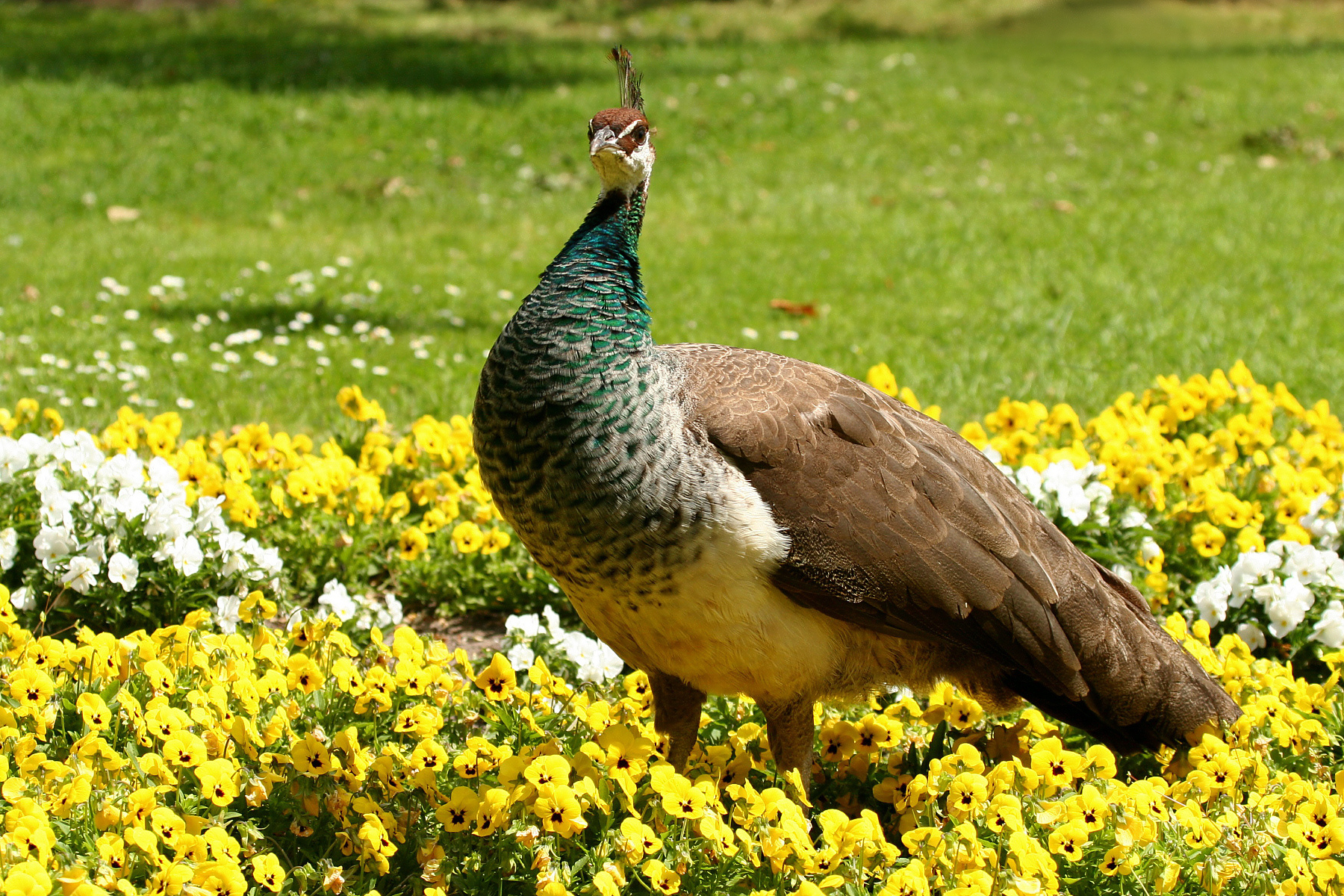 Pop of man pauw
Snavelvorm pauw
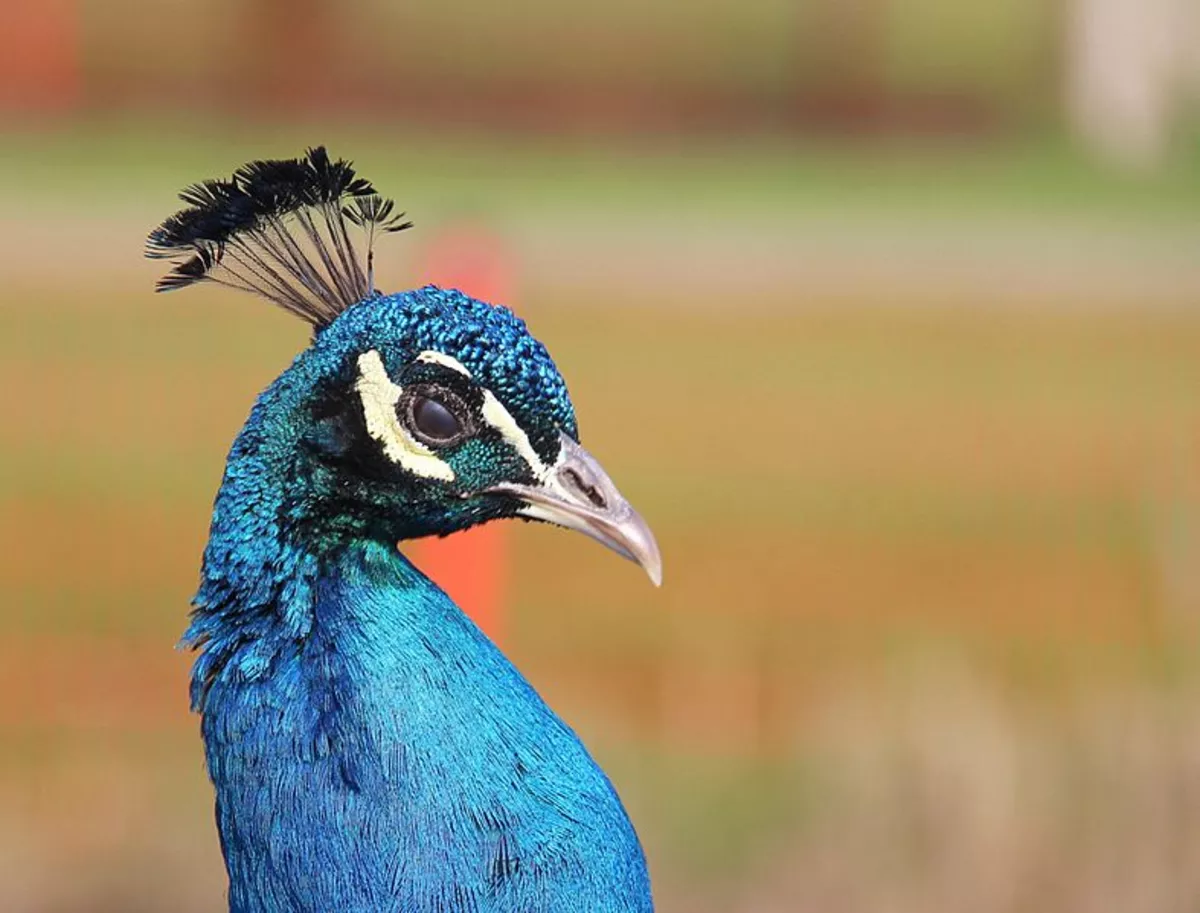 Kippensnavel 
Grond 
Alleseters
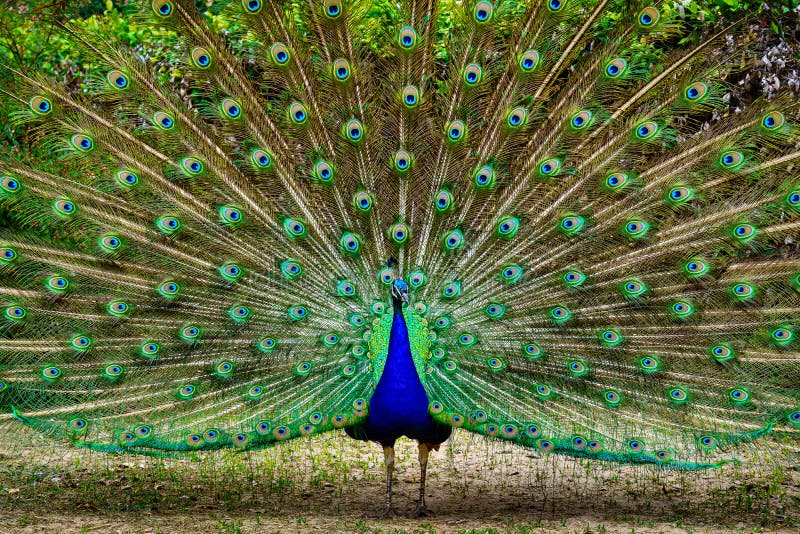 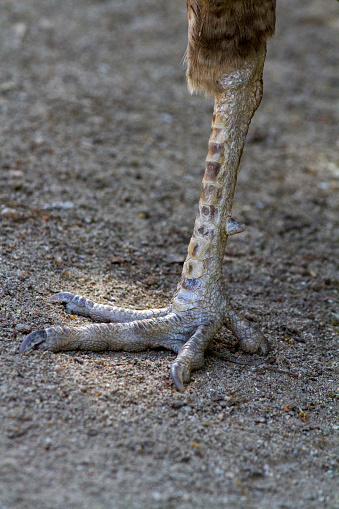 Anatomische kenmerken pauw
Voeding pauw
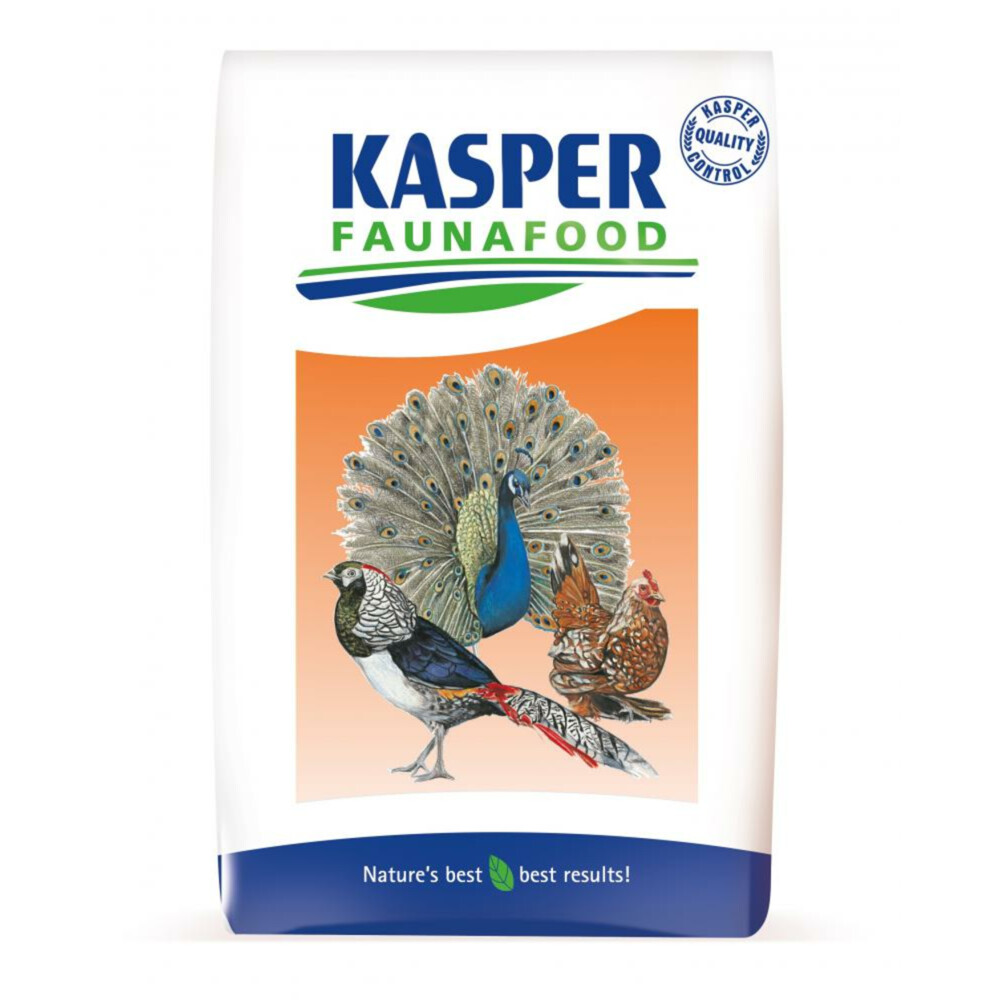 50 tot 100 g sierhoender/pauwen voer 
Veel dierlijke eiwitten 
Scharelen 
Maagkiezel en grit
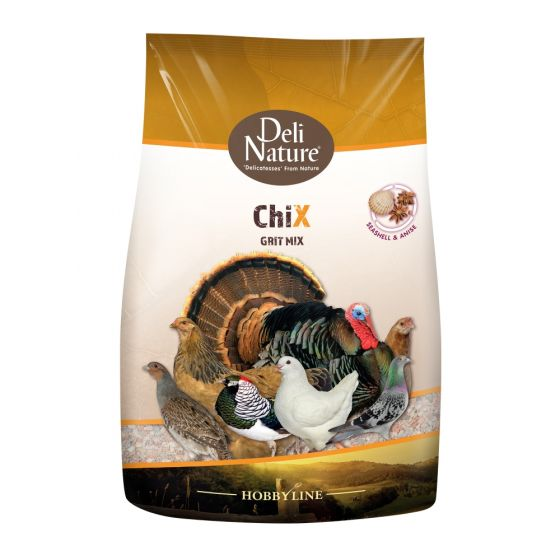 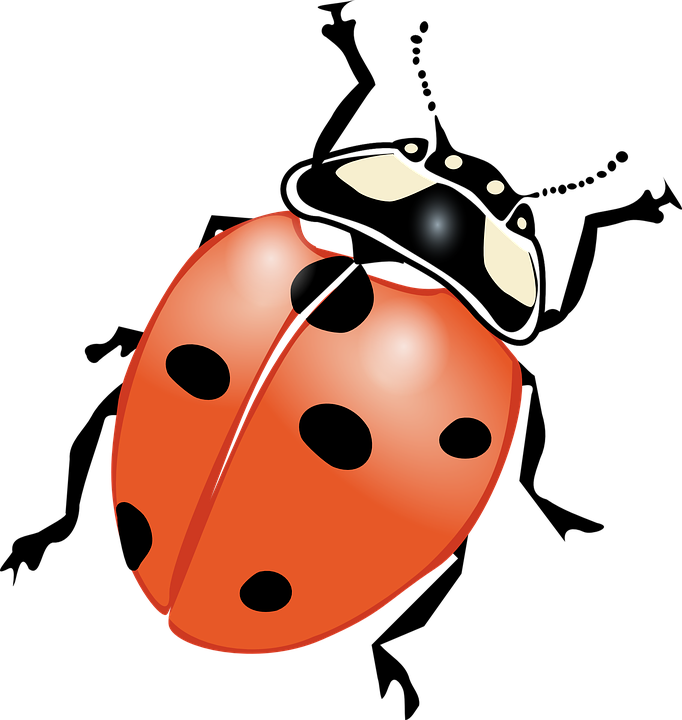 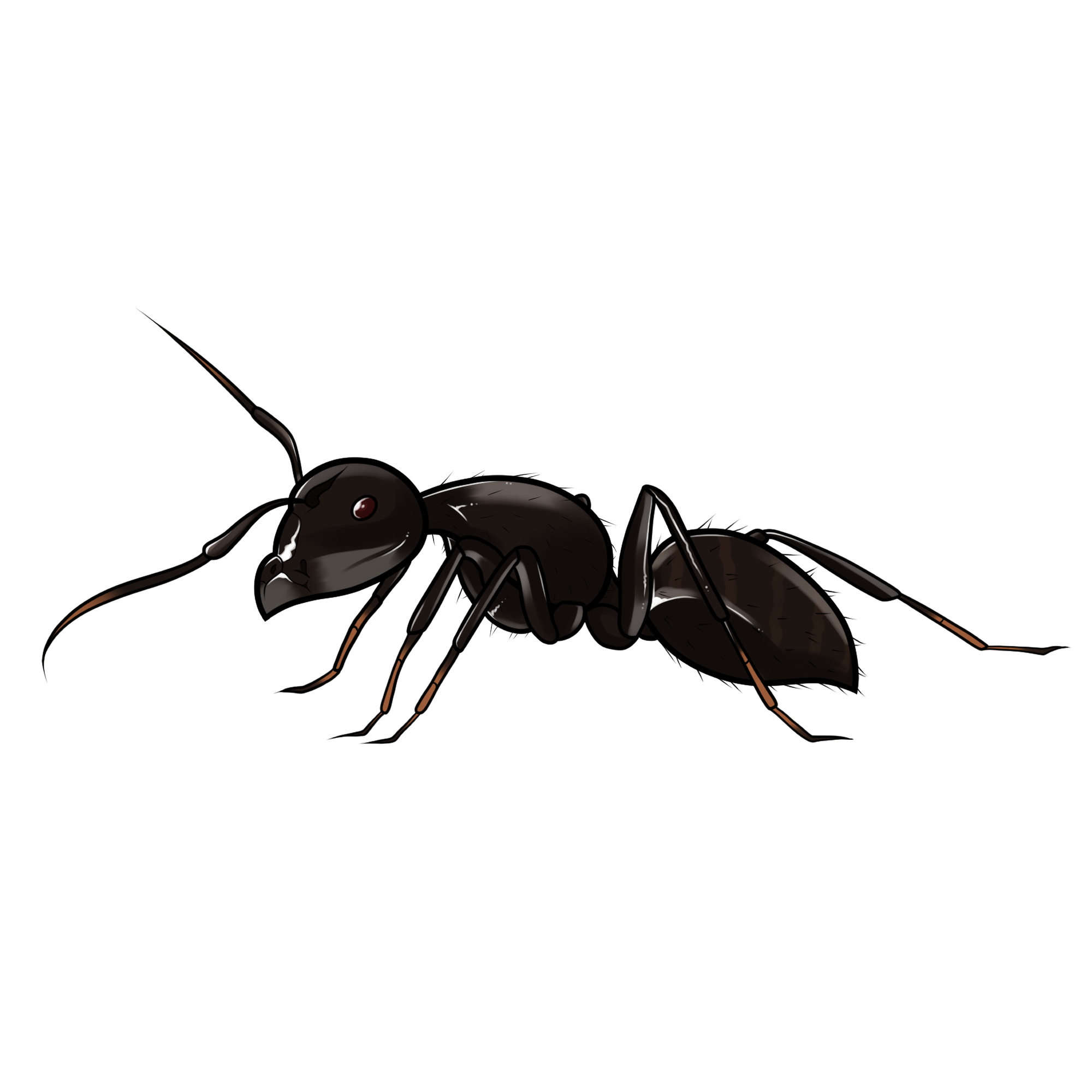 Gedrag
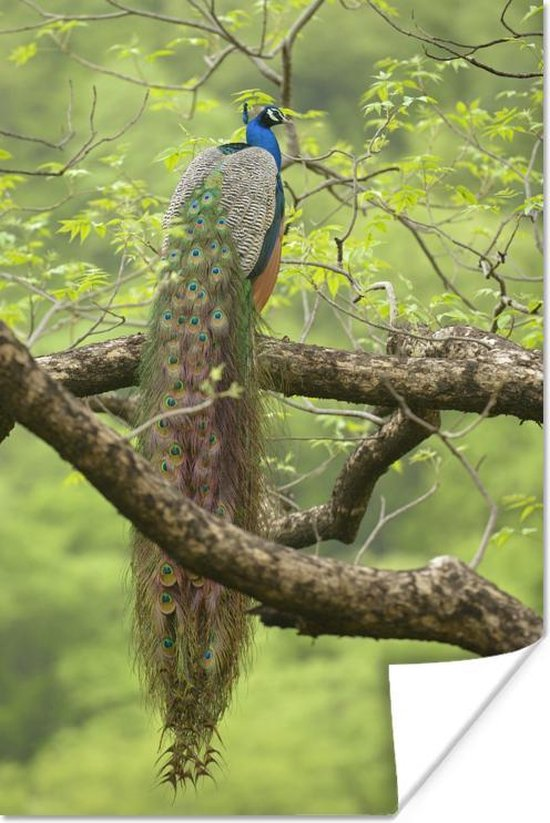 Gemiddelde tuin is niet genoeg
6 kilo en 25 jaar oud
Groepsdier 
Weersveranderingen
Schuilhok
Bomen/struiken

luid!